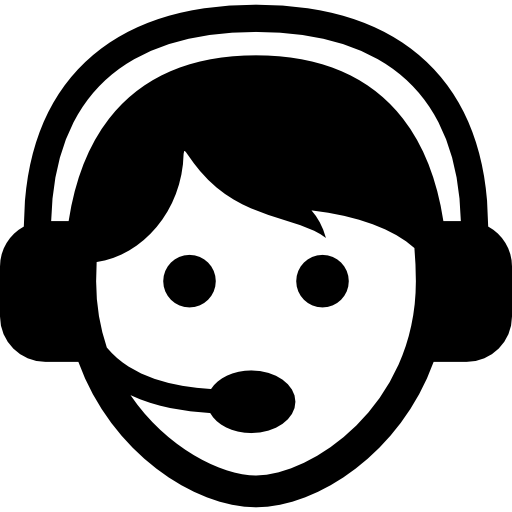 «АЛМАТЫ ЖЫЛУ ЖҮЙЕСІ» ЖШС         ТОО «АЛМАТИНСКИЕ ТЕПЛОВЫЕ СЕТИ»       «АЛМАТЫ ЖЫЛУ ЖҮЙЕСІ» ЖШС       ТОО «АЛМАТИНСКИЕ ТЕПЛОВЫЕ СЕТИ»        «АЛМАТЫ ЖЫЛУ ЖҮЙЕСІ» ЖШС         ТОО «АЛМАТИНСКИЕ ТЕПЛОВЫЕ СЕТИ»
+7 (727) 341-07-77
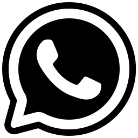 +7 (701) 027-11-20
2023 жыл бойынша 
«Алматы жылу жүйесі» ЖШС 
қызметі туралы есеп беруі
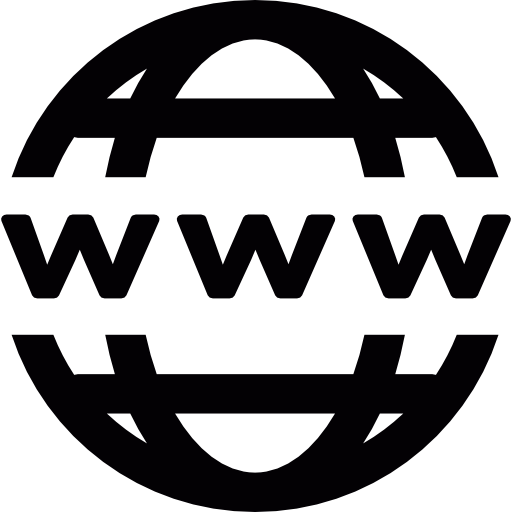 www.alts.kz
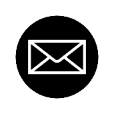 info@alts.kz
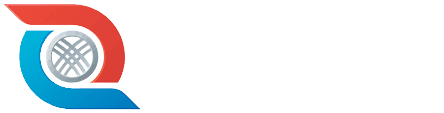 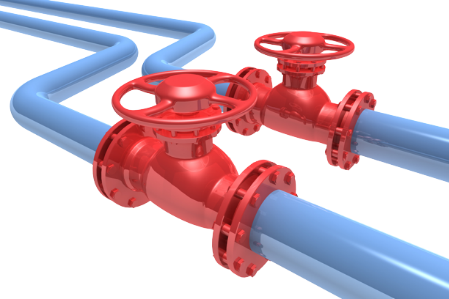 Отчет о деятельности 
ТОО «Алматинские тепловые сети» 
за 2023 год
Июль 2024г.
2
СОДЕРЖАНИЕ
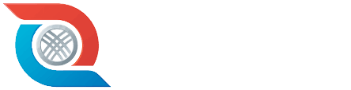 общая информация о субъекте естественной монополии (слайд 3-5)
1
2
3
4
5
6
7
8
9
об исполнении утвержденной инвестиционной программы (слайд 6-16)
о постатейном исполнении утвержденной тарифной сметы (слайд 17-18)
о соблюдении показателей качества и надежности регулируемых услуг (слайд 19)
о достижении показателей эффективности деятельности субъекта естественной монополии (слайд 19)
об основных финансово-экономических показателях деятельности субъекта естественной монополии (слайд 20-21)
об объемах предоставленных регулируемых услуг (слайд 22-26)
о проводимой работе с потребителями регулируемых услуг (слайд 27-28)
о перспективах деятельности (планы развития), в том числе возможных изменениях тарифов (слайд 29-32)
3
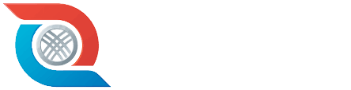 Общие сведения  о ТОО «Алматинские тепловые сети»
Основная деятельность ТОО «АлТС» – транспортировка тепловой энергии от 88 теплоисточников АО «Алматинские электрические станции» (АО «АлЭС») (ТЭЦ-1, ТЭЦ-2, ЗТК), ТОО «Алматытеплокоммунэнерго» (ТОО «АТКЭ») (85 котельных) и обеспечение тепловой энергией потребителей г.Алматы (отопление и горячее водоснабжение)
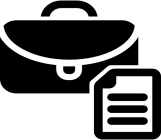 ДЕЯТЕЛЬНОСТЬ
Передача, распределение тепловой энергии (в соответствии с ОКЭД 35303)
ПРОТЯЖЕННОСТЬ ТЕПЛОВЫХ СЕТЕЙ
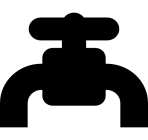 на 31.12.2023г. - 1 385,3 км, в том числе: 
Магистральные тепловые сети (МТС) – 296,4 км (+1%);
Распределительные тепловые сети (РТС) – 1088,9 км (+2%).
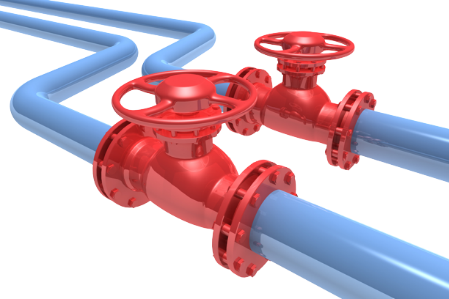 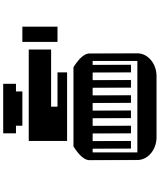 НАСОСНЫЕ СТАНЦИИ
69 насосных станций, в том числе: 
Магистральные насосные – 20 ед.;
Распределительные насосные – 49 ед.
Для выравнивания пиковых нагрузок ГВС в тепловых сетях используется 24 баков-аккумуляторов.
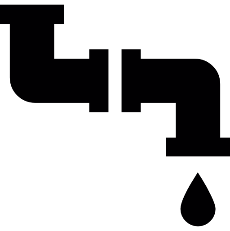 ДОЛЯ ТЕПЛОВЫХ СЕТЕЙ
Сроком эксплуатации свыше 25 лет составляет 802,6 км или 57,9% (-1,3%) от всей протяженности сетей.
[Speaker Notes: готово]
4
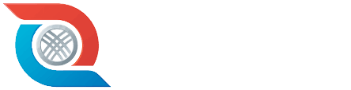 Характеристика тепловых сетей ТОО «АлТС» за 2023 год
Протяженность тепловых сетей ТОО "АлТС" по сроку эксплуатации
На 31.12.2023г. протяженность тепловых сетей  составила: 1 385,3 км, в том числе: МТС: 296,4 км  (21,4%),  РТС  1088,9 км (78,6%), из них протяженность: водяных теплотрасс 1 376,6 км, паропроводов 8,68 км. При этом, доля тепловых сетей со сроком эксплуатации свыше 25 лет составляет 57,9% или 802,6 км, в том числе: РТС 64,4% или 700,9 км и МТС 34,3% или 101,7 км.
Протяженности сетей в зависимости от диаметров трубопроводов:
[Speaker Notes: готово]
5
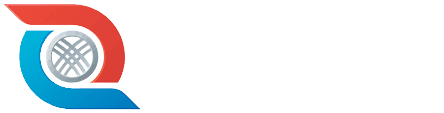 Информация о состоянии тепловых сетей за 2019-2023 годы
Диаграмма 2 - Протяженность тепловых сетей  со сроком эксплуатации более 25 лет
Диаграмма 1 - Общая протяженность тепловых сетей
Диаграмма 4 - Реконструкция тепловых сетей
Диаграмма 3 - Количество повреждений
[Speaker Notes: готово]
6
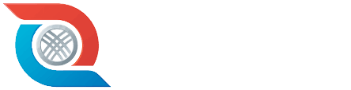 Исполнение инвестиционной программы за 2023 год
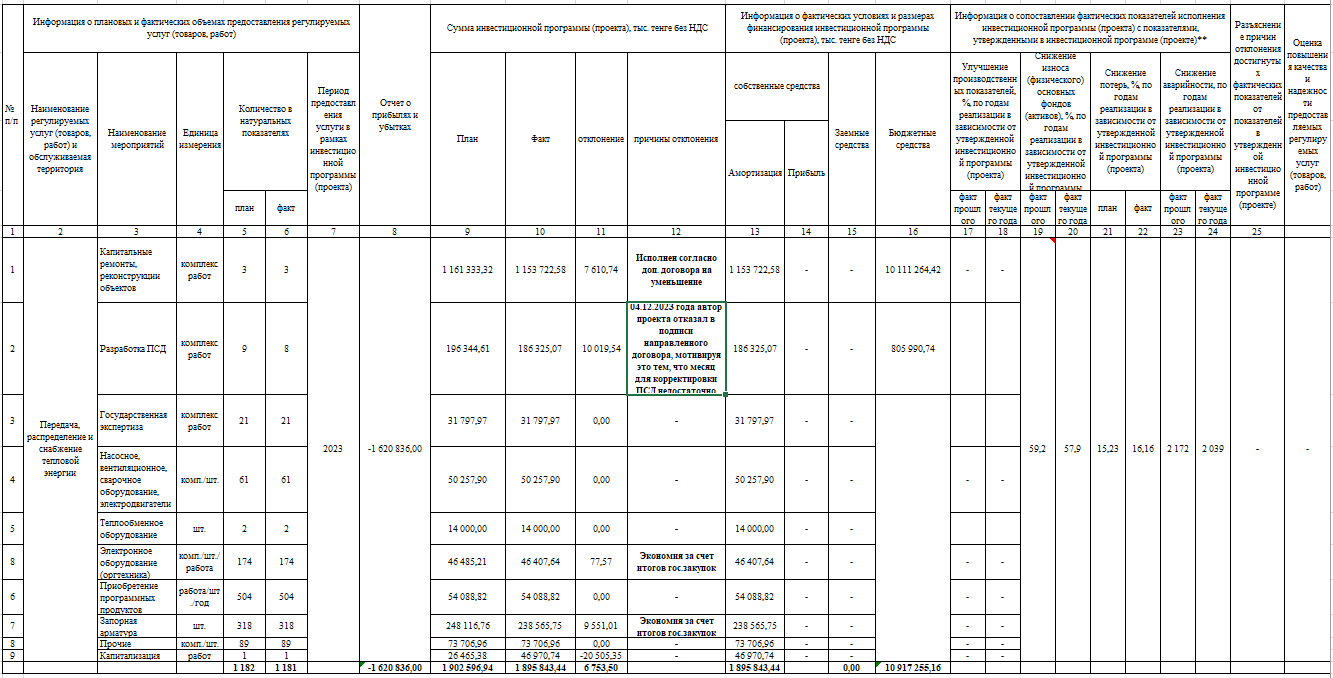 [Speaker Notes: готово]
7
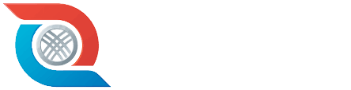 Исполнение инвестиционной программы за 2023 год
7
8
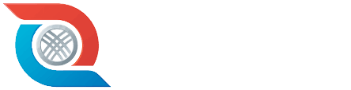 Исполнение инвестиционной программы за 2023 год.
Реконструкция тепловых сетей от УТ-5Т-8 до ТК-5Б-19
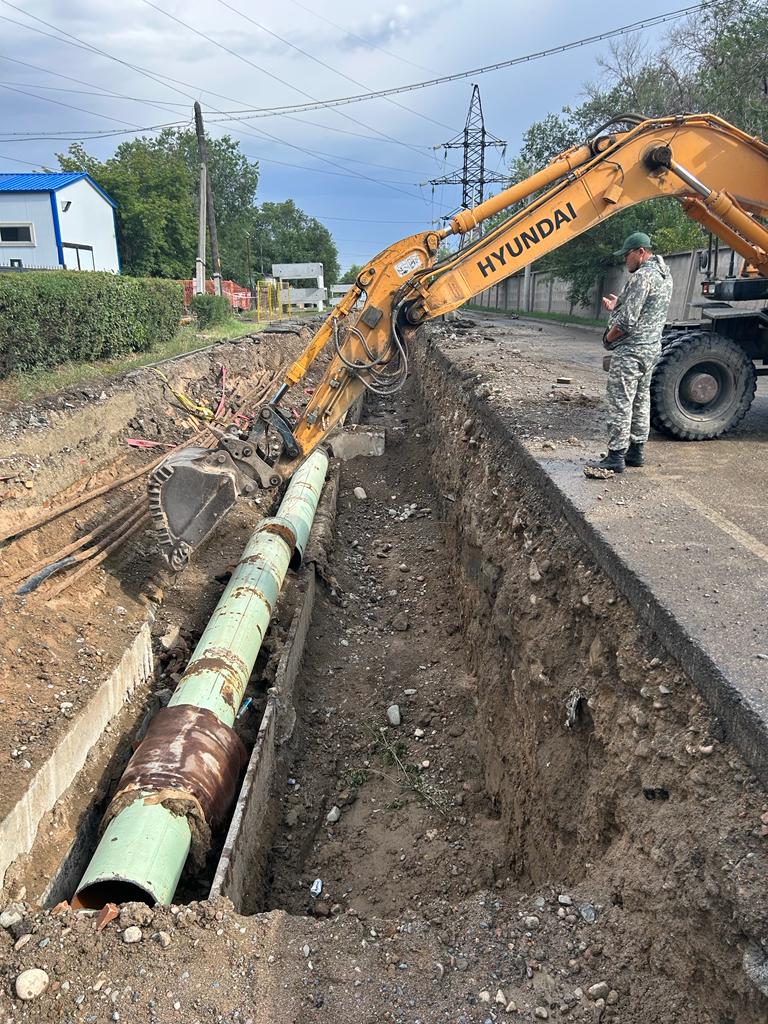 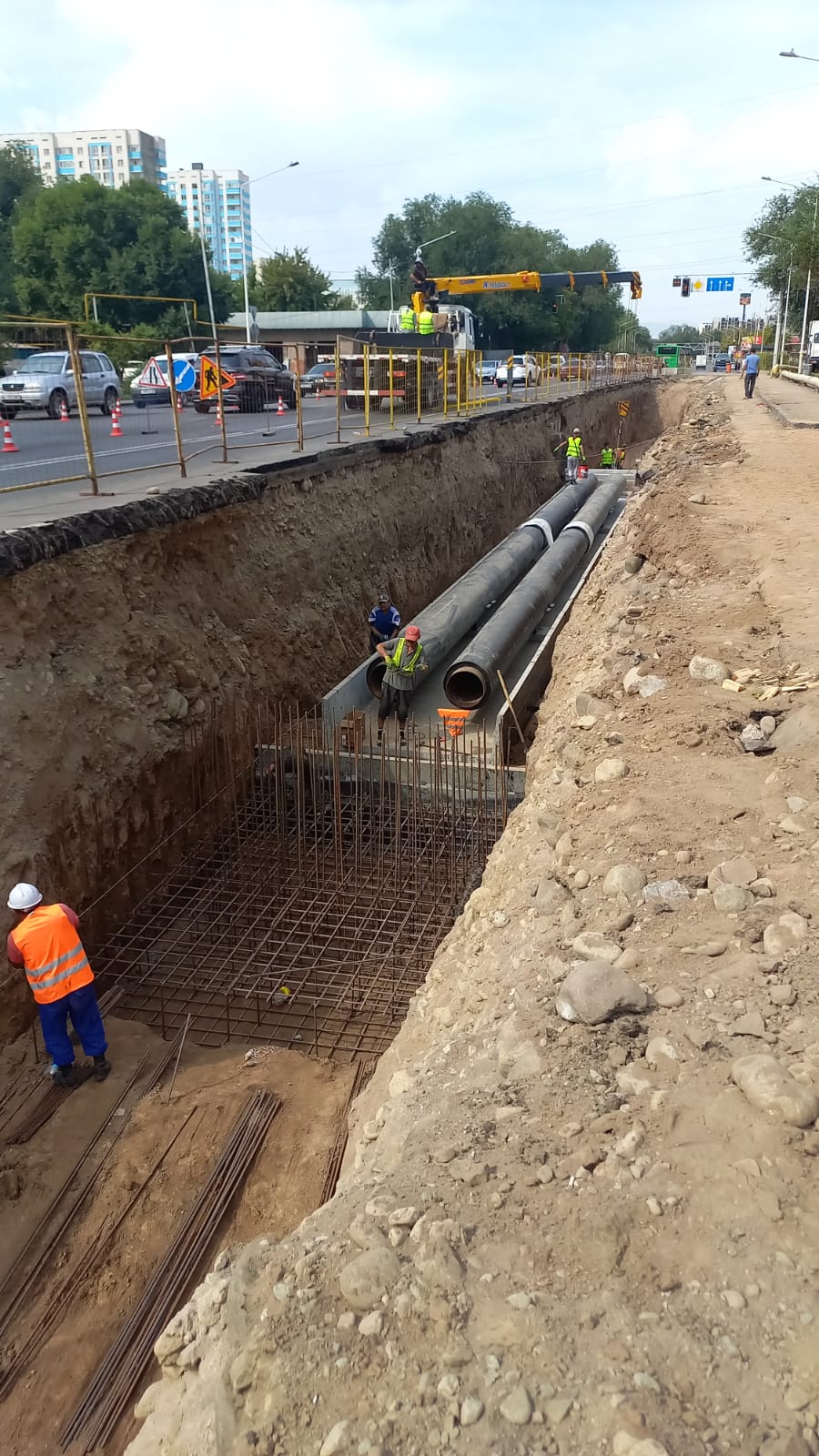 В рамках инвестиционной программы ТОО «Алматинские тепловые сети» подрядной организацией выполнена реализация проекта по адресу: по ул. Бродского, ул. Казакова, от пр. Райымбека до пр. Рыскулова 

Технические показатели:
Диаметр перекладываемых трубопроводов:     DN 500;
Общая протяженность трубопроводов:               940 метров. 
Общая сумма: 1 141 738,6 тыс. тенге.
Количество потребителей: МЖД - 44, школы - 2, прочие – 25, ЧЖД-2

Нормативные среднегодовые потери до реконструкции 2087,42 Гкал/год и после завершения работ 530,53 Гкал/год. Экономический эффект составил                          1556,89 Гкал/год.
ПОСЛЕ 
РЕКОНСТРУКЦИИ
ДО 
РЕКОНСТРУКЦИИ
[Speaker Notes: готово]
9
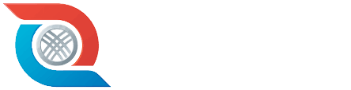 Исполнение инвестиционной программы за 2023 год.
Реконструкция тепловых сетей от ТК 3Гр-12 до стенки здания школы-лицея №143
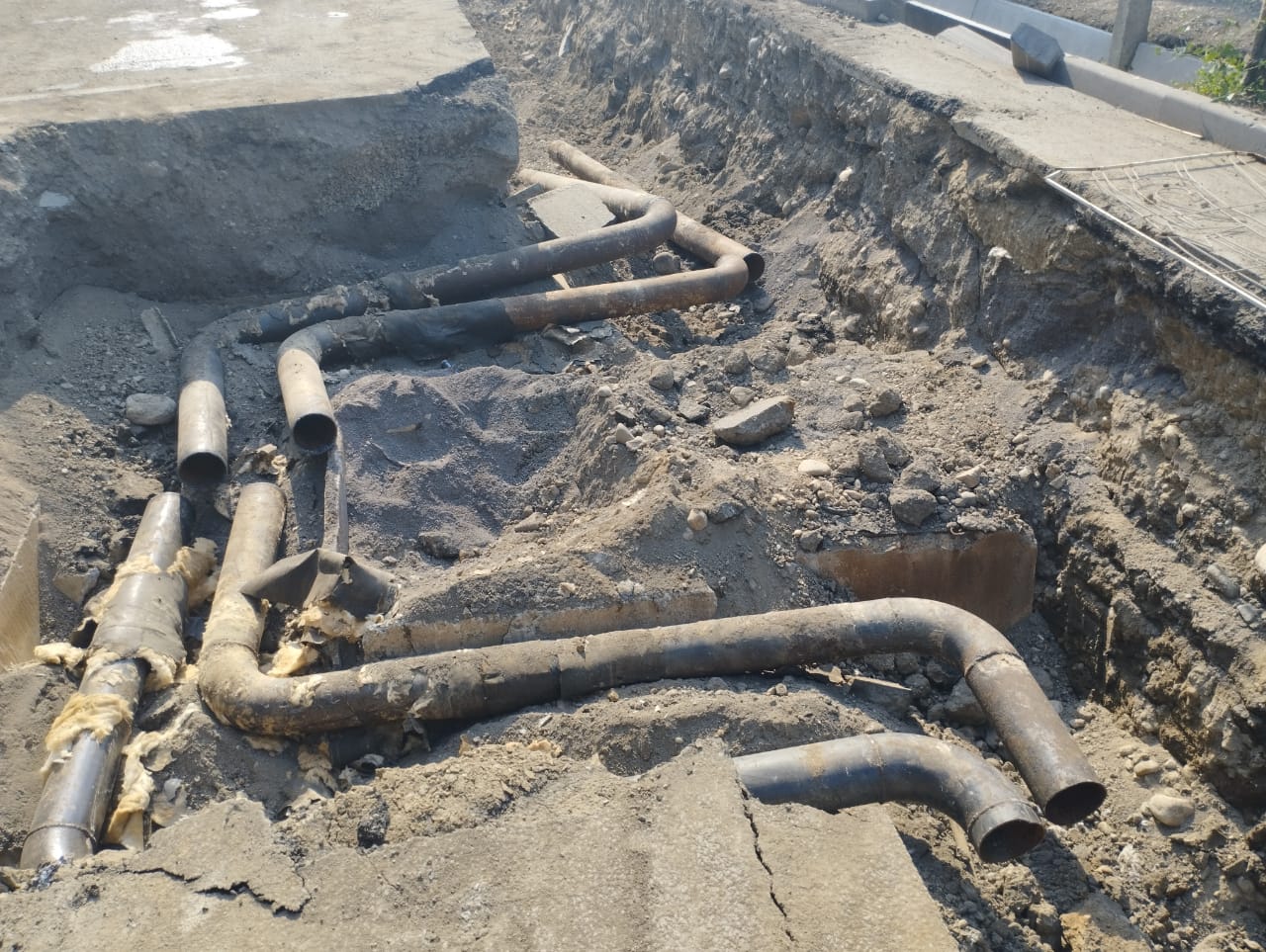 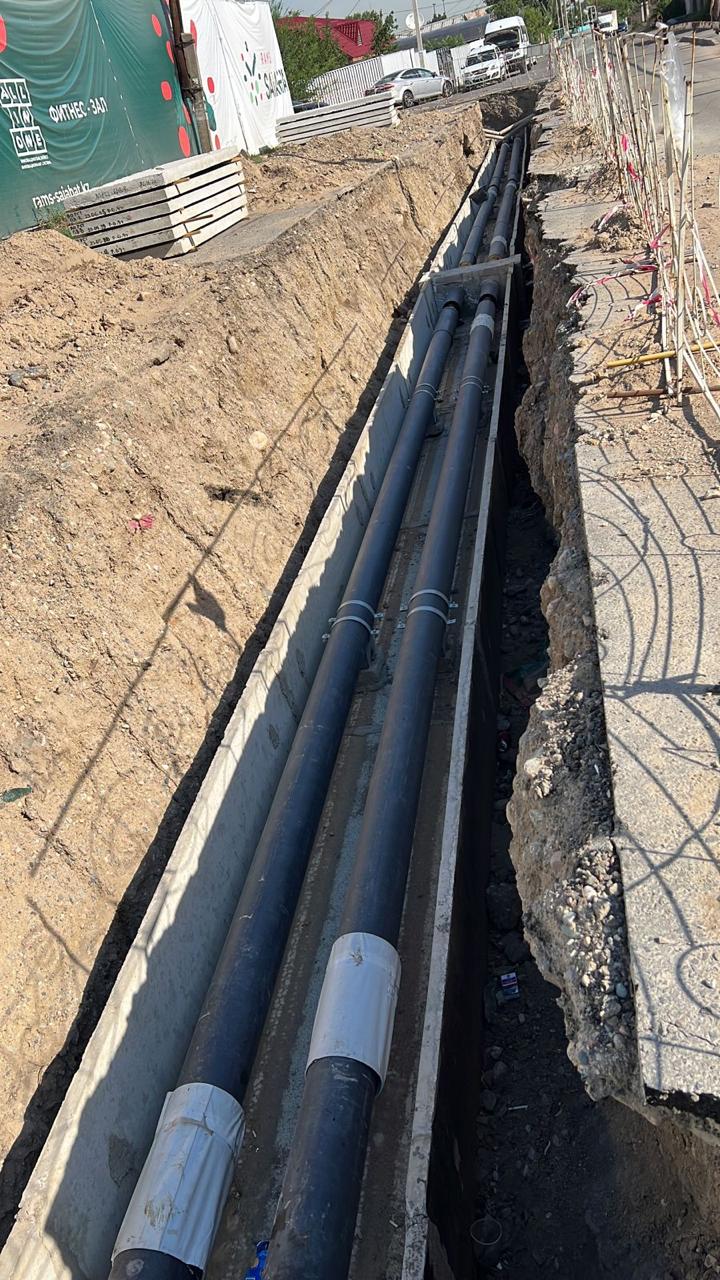 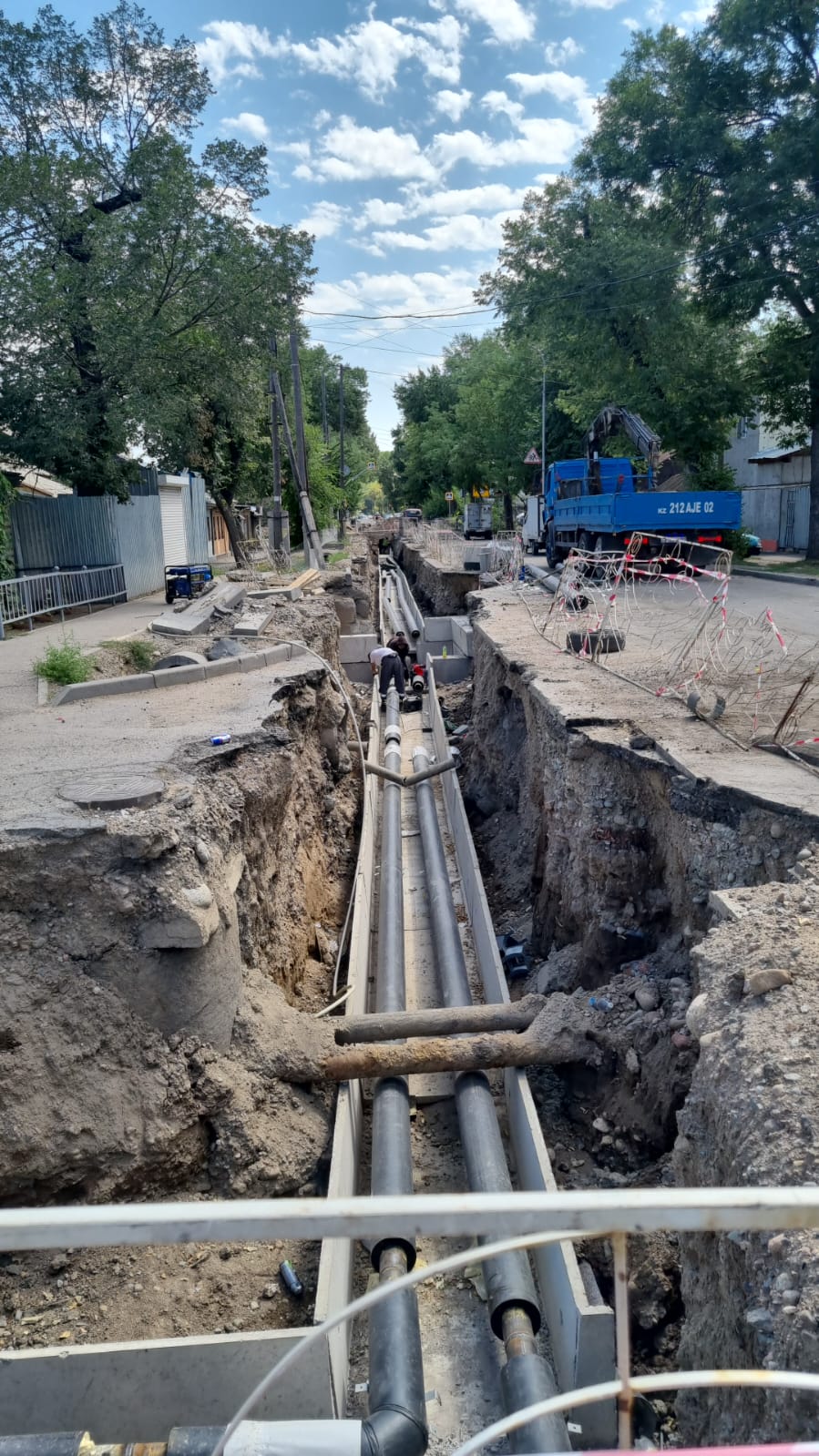 В рамках инвестиционной программы ТОО «Алматинские тепловые сети» подрядной организацией выполнена реализация проекта по адресу: по ул. Есенова - Колпаковского

Технические показатели:
диаметр перекладываемых трубопроводов:    DN 125, 100
общая протяженность трубопроводов: 245,6 метров. 
общая сумма: 57 199,5 тыс. тг.
количество потребителей: школа – 1.

Нормативные среднегодовые потери до реконструкции 206,44 Гкал/год и после завершения работ 66,47 Гкал/год. Экономический эффект составил 
139,97 Гкал/год.
ДО 
РЕКОНСТРУКЦИИ
ПОСЛЕ 
РЕКОНСТРУКЦИИ
[Speaker Notes: готово]
10
Исполнение инвестиционной программы за 2023 год.
Реконструкция кабельных линий 2КЛ-10кВ от ПС-7 до НС-13 мкр. 4, дом 1г
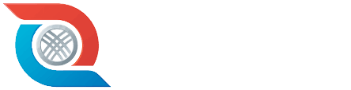 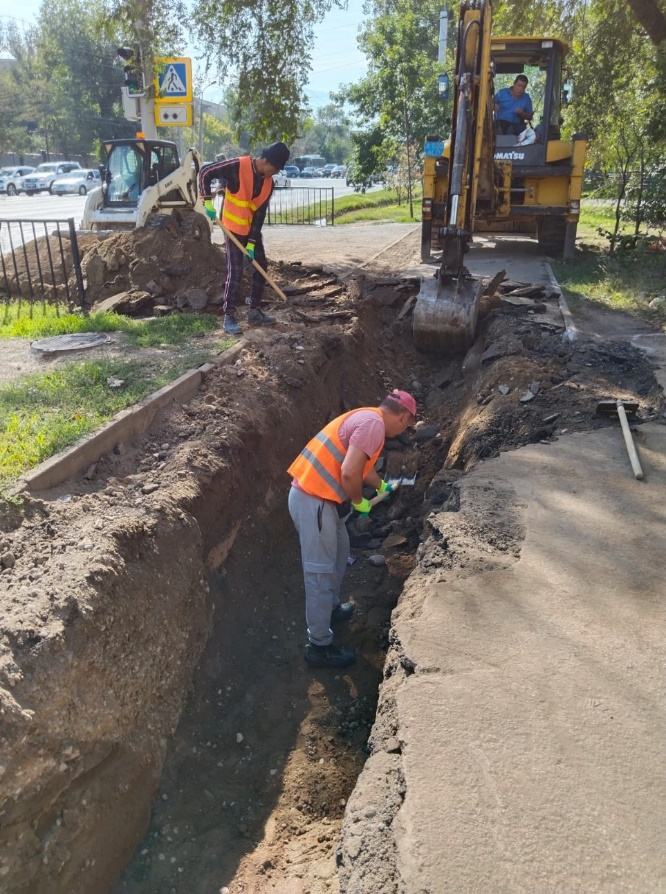 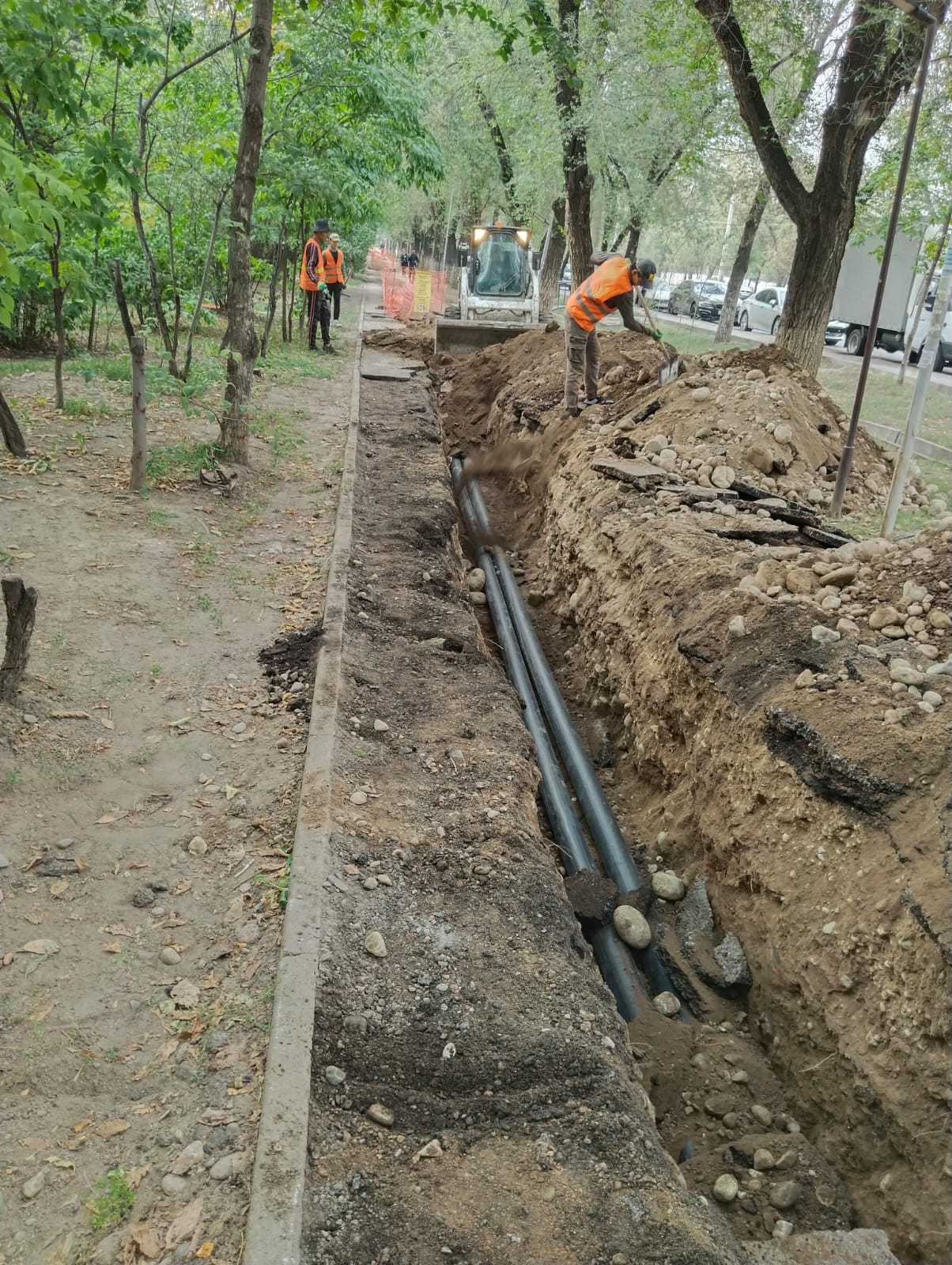 В рамках инвестиционной программы ТОО «Алматинские тепловые сети» подрядной организацией выполнена реализация проекта по адресу по ул. Отарская – Утеген Батыра – Куанышбаева до до НС-13 мкр. 4, дом 1г
          
Технические показатели:
Кабельная линия АСБу 3х150 мм2 
общая протяженность 2 580 м
общая сумма: 93 231,14 тыс.тг.
потребитель: насосная станция НС-13
ПОСЛЕ 
РЕКОНСТРУКЦИИ
ДО 
РЕКОНСТРУКЦИИ
[Speaker Notes: готово]
11
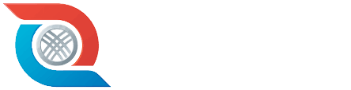 Исполнение инвестиционной программы за 2023 год.
Насосы вентиляционный и  сварочное оборудование, электродвигатели
Вентилятор осевой общего назначения из углеродистой стали №6.3, 1.1кВт и ВО-06-300 №5. 0,37кВт
Насосный агрегат центробежный  одноступенчатый химический 
Q=25 м3/ч, Н-20м
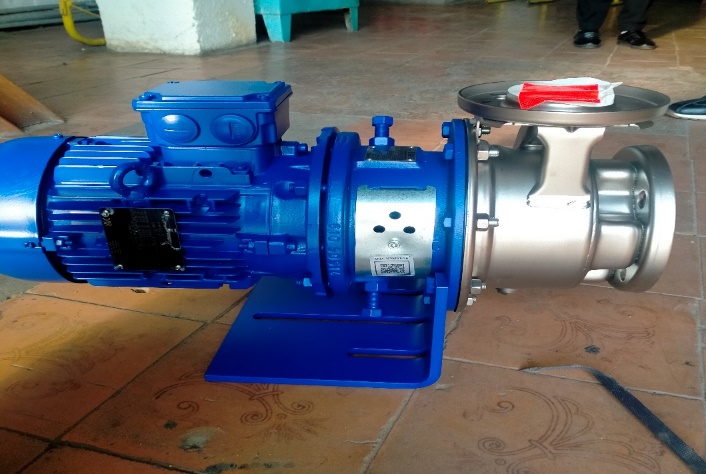 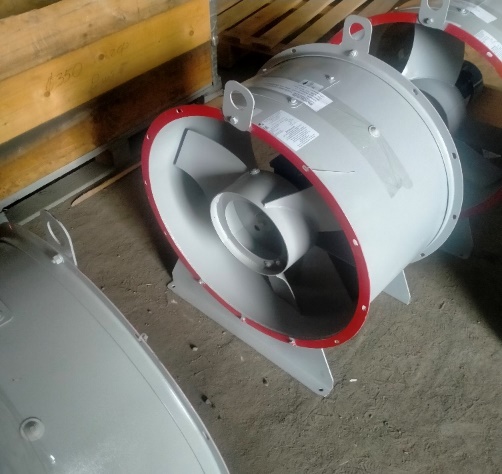 [Speaker Notes: готово]
12
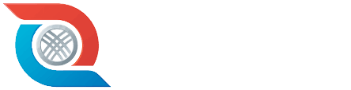 Исполнение инвестиционной программы за 2023 год.
Насосы вентиляционный и  сварочное оборудование, электродвигатели
Инверторный сварочный аппарат цифровой 220В, 380В
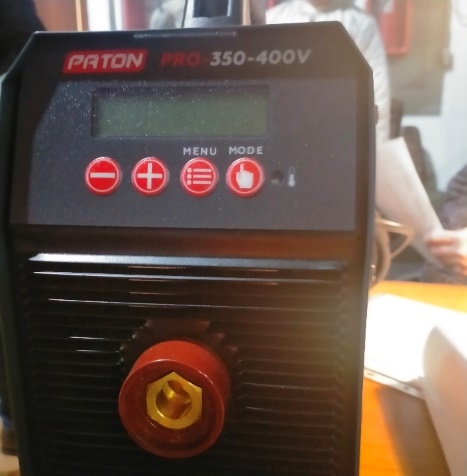 Дизельная электростанция
Сварочный бензиновый генератор
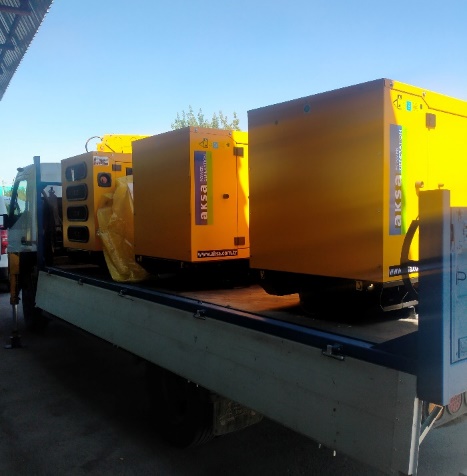 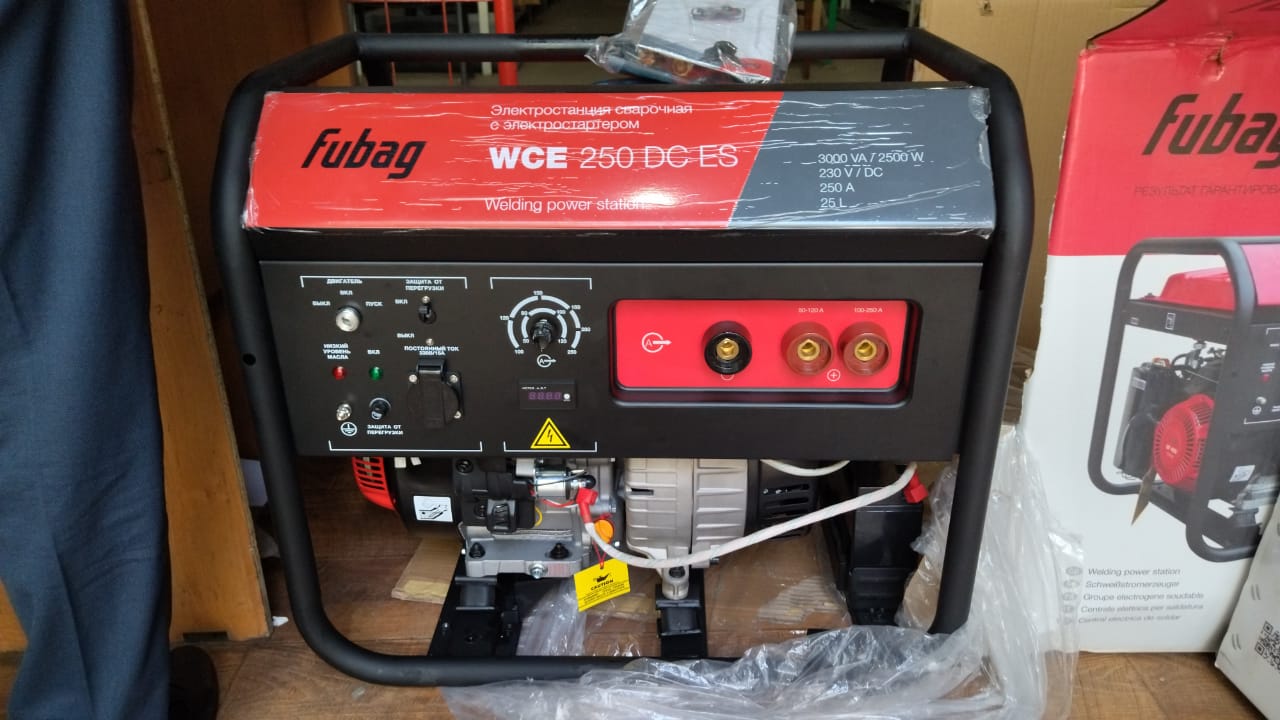 [Speaker Notes: готово]
13
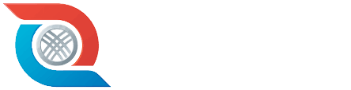 Инвестиционные мероприятия за 2023 год.
Запорная арматура
Шаровый кран PN25, DN 300, полнопроходной, под приварку, способ управления -механический редуктор
Шаровый кран PN25, DN150 полнопроходной, предызолированный, под приварку, способ управления – механический редуктор
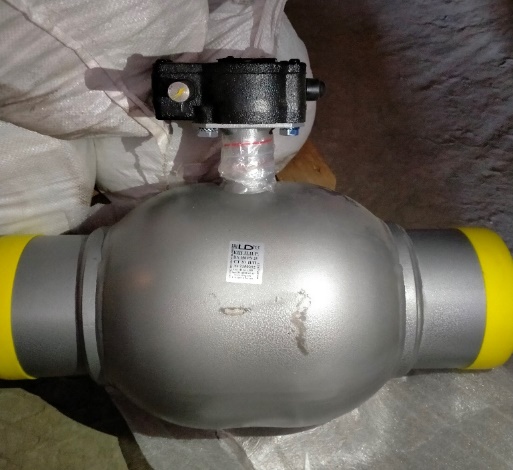 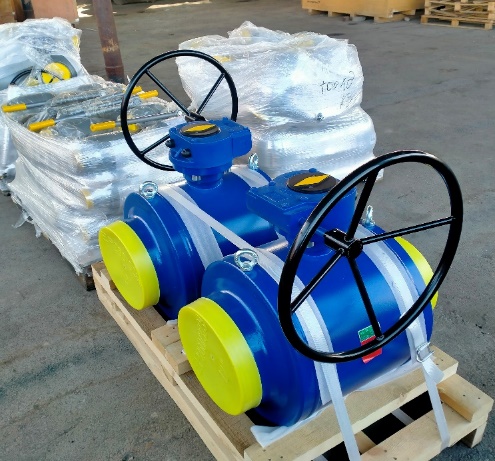 [Speaker Notes: готово]
14
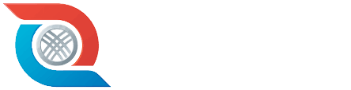 Инвестиционные мероприятия за 2023 год.
Запорная арматура
Задвижка клиновая DN200, PN25, литая, под приварку, с выдвижным шпинделем, способ управления- штурвал
Шаровый кран PN25, DN400, полнопроходной, под приварку, способ управления -механический редуктор
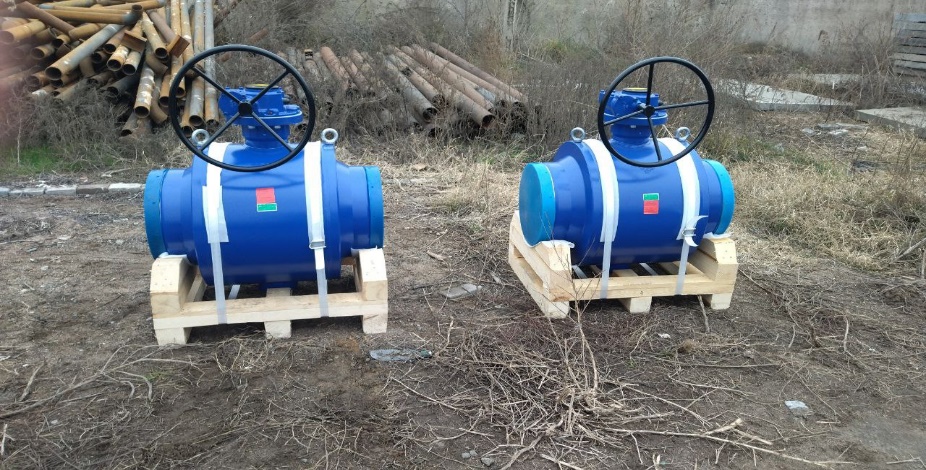 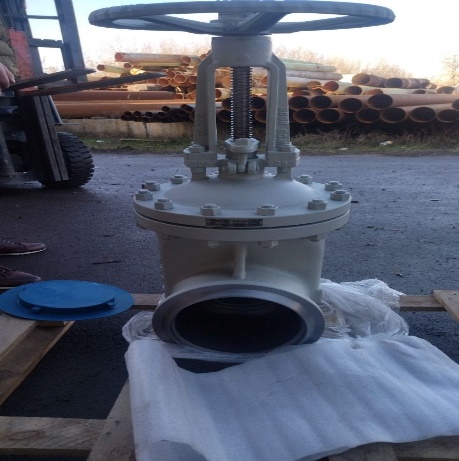 [Speaker Notes: готово]
15
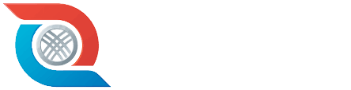 Инвестиционные мероприятия за 2023 год.
Прочие
Станция дозирования химических реагентов
Аккумуляторный бак, объем 20 м3 и 25 м3 горизонтальный
ТП Суюнбая, ТП Комета
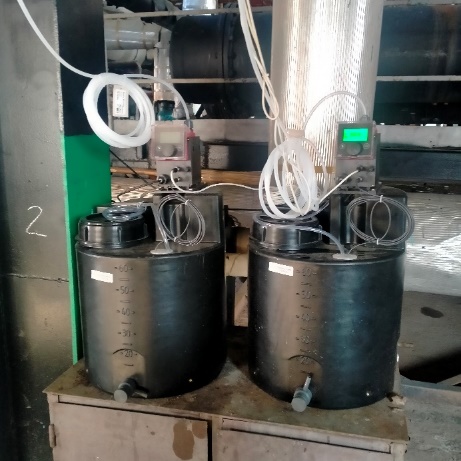 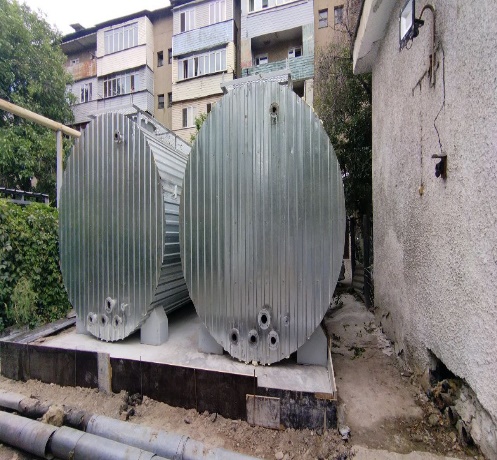 [Speaker Notes: готово]
16
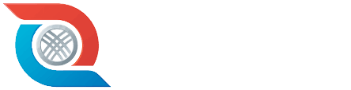 Инвестиционные мероприятия за 2023 год.
Прочие
Электромагнитно-акустический толщиномер
Акустический томограф
Инфракрасный термометр (пирометр)
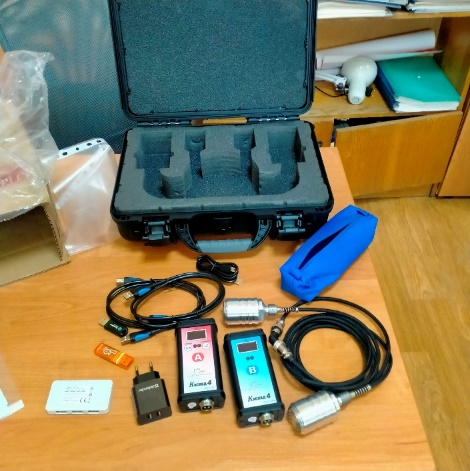 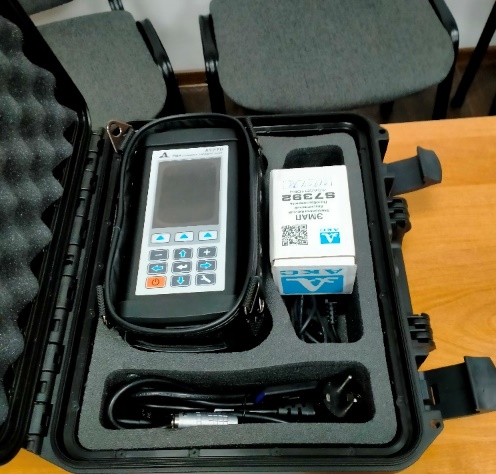 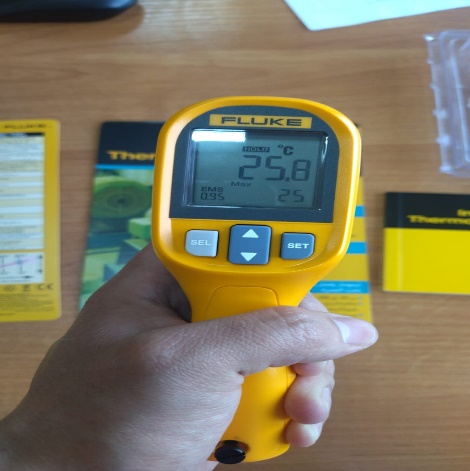 Тепловизор
Экструдер ручной с аналоговой регулировкой
Виброметр
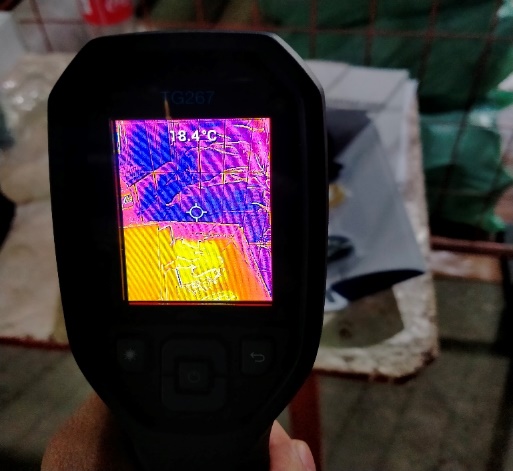 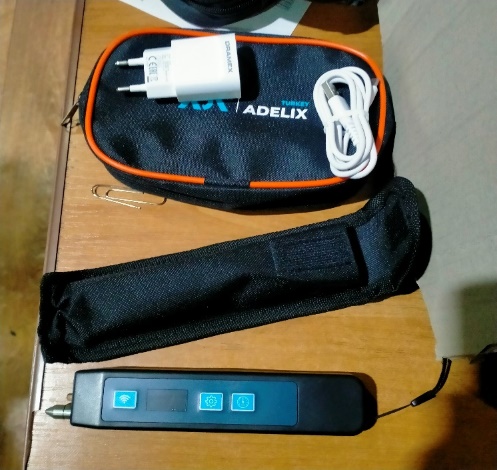 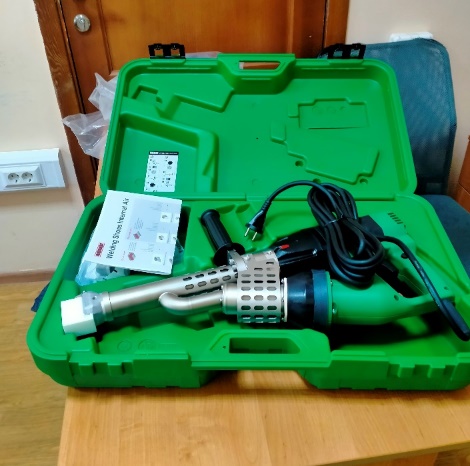 [Speaker Notes: готово]
17
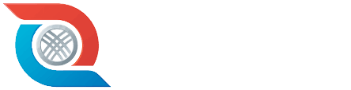 Структура утвержденного тарифа на 2023 год
Прочие – 0,65 млрд.тг.
Тариф на транспортировку
Конечный тариф 8 423,79 тг/Гкал
В том числе потери 
6,2 млрд.тг
12%
1,0 млрд.тг
10%
4,7 млрд.тг
47%
63 % покупка тепловой энергии
25 % транспортировка 13,8 млрд.тг
Тариф на транспортировку 2 948,78 тенге/Гкал
Потери
Транспортировка ТЭ
8 423,79 тг/Гкал
2 036,05
912,73
Тариф на производство 5 475,01 тг/Гкал
ФОТ
Электроэнергия
Ремонт
Инвест. программа
Налоги
Прочие
12%
25%
63%
[Speaker Notes: готово]
18
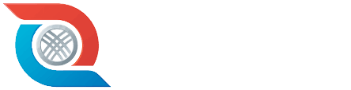 Исполнение тарифной сметы за 2023 год
[Speaker Notes: обновить]
19
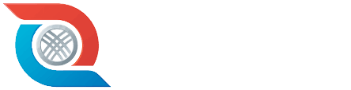 Соблюдение показателей качества и надежности услуг и достижение показателей эффективности
В соответствии с п.7 параграфа 1 Правил формирования тарифов №90 от 19.11.2019 г., при формировании тарифа применяются следующие методы тарифного регулирования сфер естественных монополий:
затратный метод тарифного регулирования;
стимулирующий метод тарифного регулирования;
метод индексации;
определение тарифа на основании заключенного договора государственно-частного партнерства.
Показатели качества и надежности регулируемых услуг и показатели эффективности деятельности субъекта утверждаются при формировании тарифа с применением стимулирующего метода тарифного регулирования (гл.13 Правил осуществления деятельности субъектами естественных монополий от 13 августа 2019 года №73).
Для ТОО «АлТС» пятилетний предельный уровень тарифа и тарифной сметы был утвержден затратным методом, в связи с чем показатели качества и надежности регулируемых услуг и показатели эффективности деятельности субъекта не утверждены (Приказ №143-ОД от 11 января 2022 года).
[Speaker Notes: упростить]
20
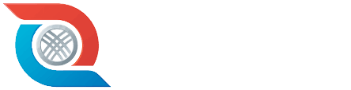 Финансовые показатели за 2023 год
Всего:
67 389,68 млн.тенге
Финансовый результат (убыток) по итогам 2023 года - 1 620,84 млн.тенге
Финансовый результат (убыток) по итогам 2022 года - 4 584,74 млн.тенге
[Speaker Notes: готово]
21
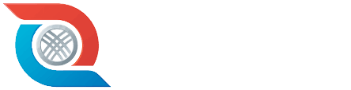 Кредиторская задолженность перед источниками
Динамика кредиторской задолженности 
(текущая + просроченная)
Причины увеличения кредиторской задолженности за 2023 г.
График просроченной кредиторской задолженности 
перед теплоисточниками
[Speaker Notes: обновить]
Баланс тепловой энергии за 2022-2023гг.
22
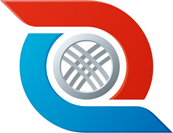 Тыс.гкал
Увеличение на 13%
Покупка
Реализация
[Speaker Notes: готово]
Сравнительный анализ реализации тепловой энергии
23
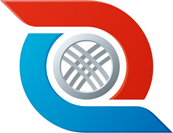 2023 год
2022 год
[Speaker Notes: готово]
Информация о начислении и поступлении денежных средств
24
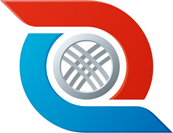 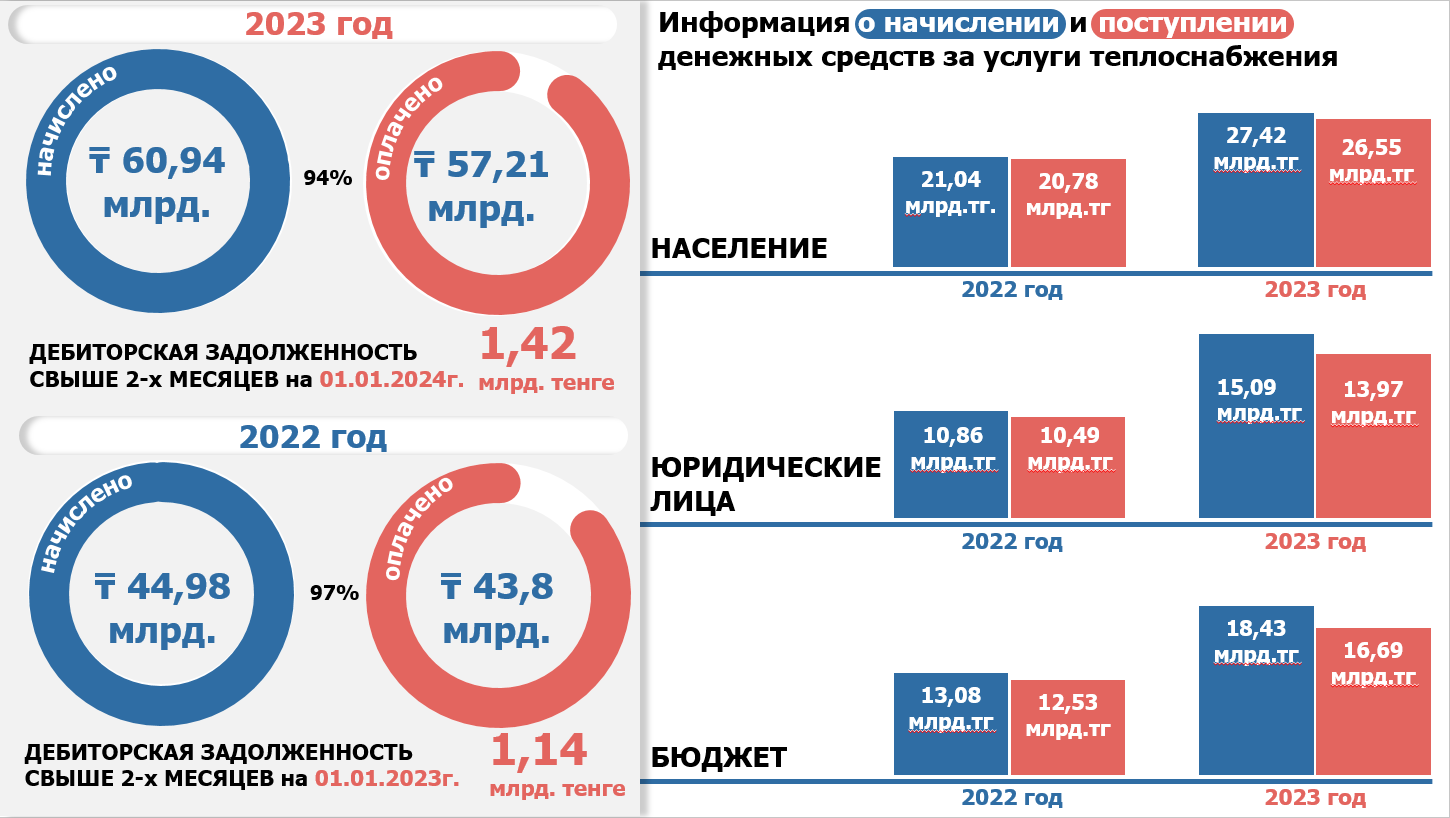 [Speaker Notes: готово]
Информация о дебиторской задолженности
25
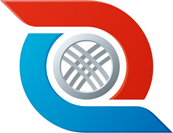 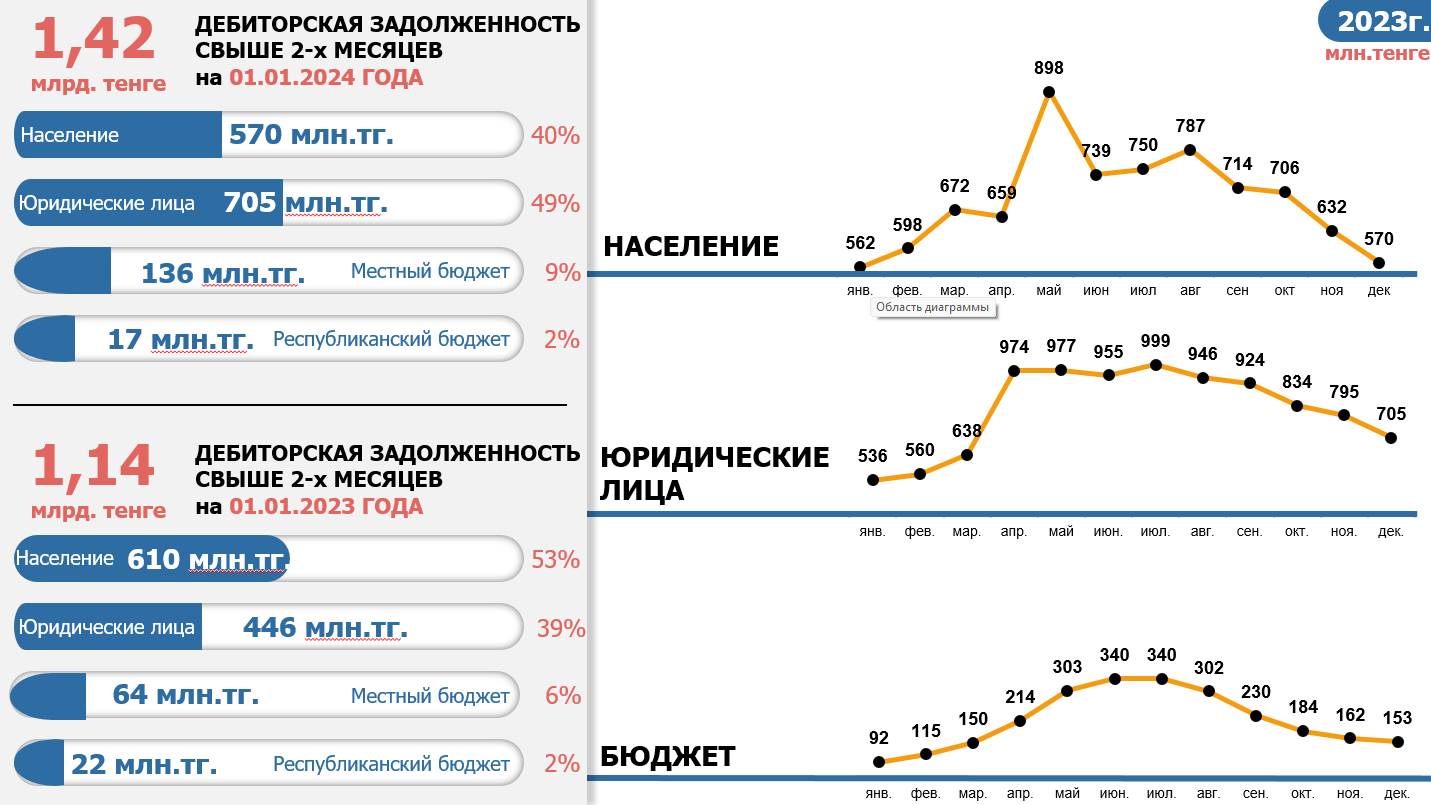 [Speaker Notes: готово]
Информация о количестве приборов учета
26
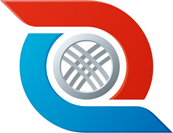 Индивидуальные счетчики ГОРЯЧЕЙ ВОДЫ
Приборы учета 
ТЕПЛОВОЙ ЭНЕРГИИ
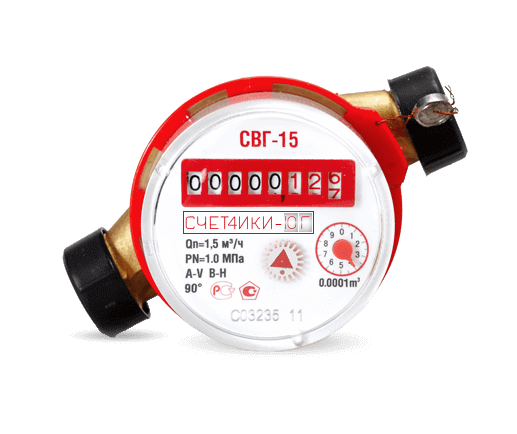 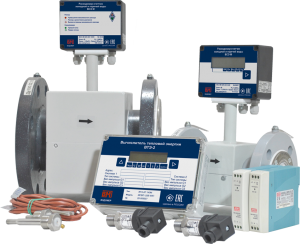 371 389
13 428
Физические лица (оснащенность 76%)
Многоквартирный жилой дом (оснащенность 94%)
Просрочена поверка*, шт.
Просрочена поверка*, шт.
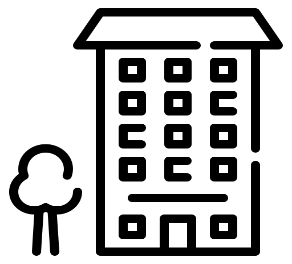 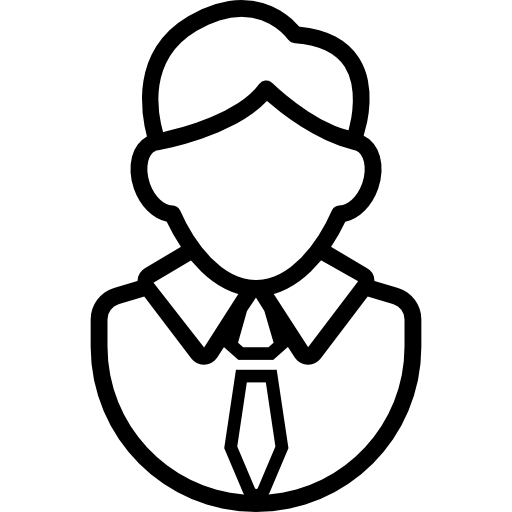 7 654 (0%)
361 181 (+4%)
61
11 042
Юридические лица (оснащенность 70%)
Юридические лица
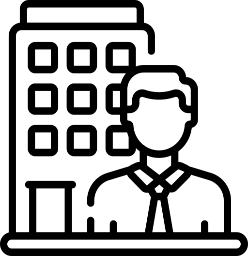 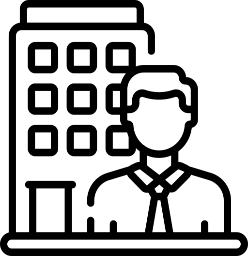 68
8 004 (+1,4%)
4 486 (+3,7%)
558
Бюджетные организации
Бюджетные организации 
(оснащенность 94%)
1
47 (0%)
1 288 (+0,5%)
17
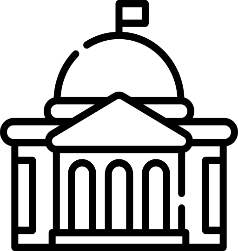 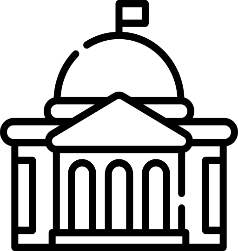 [Speaker Notes: готово]
Информация о количестве лицевых счетов и договоров
27
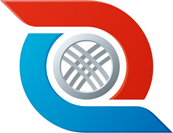 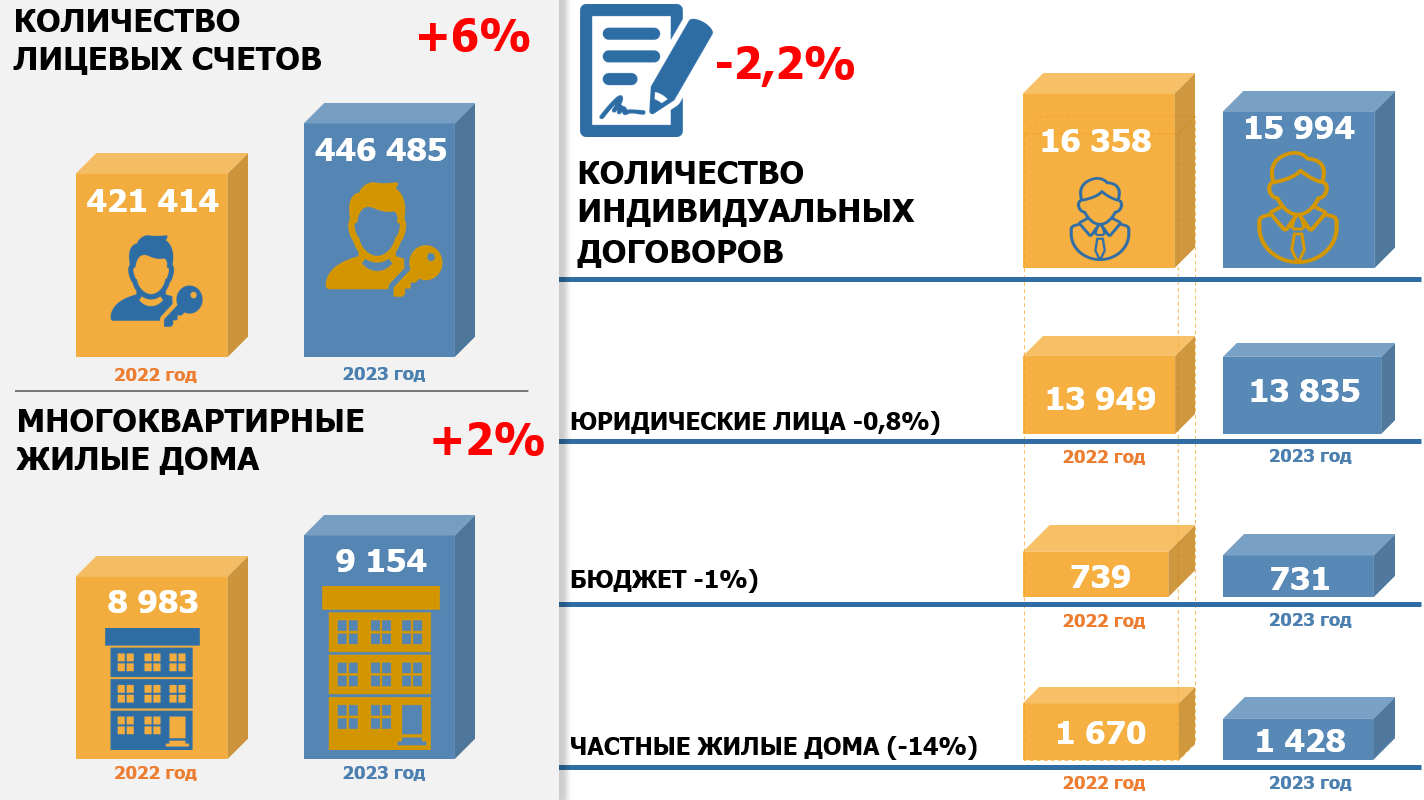 [Speaker Notes: готово]
Информация о количестве обращений за 2023 год
28
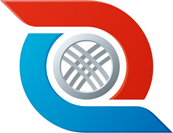 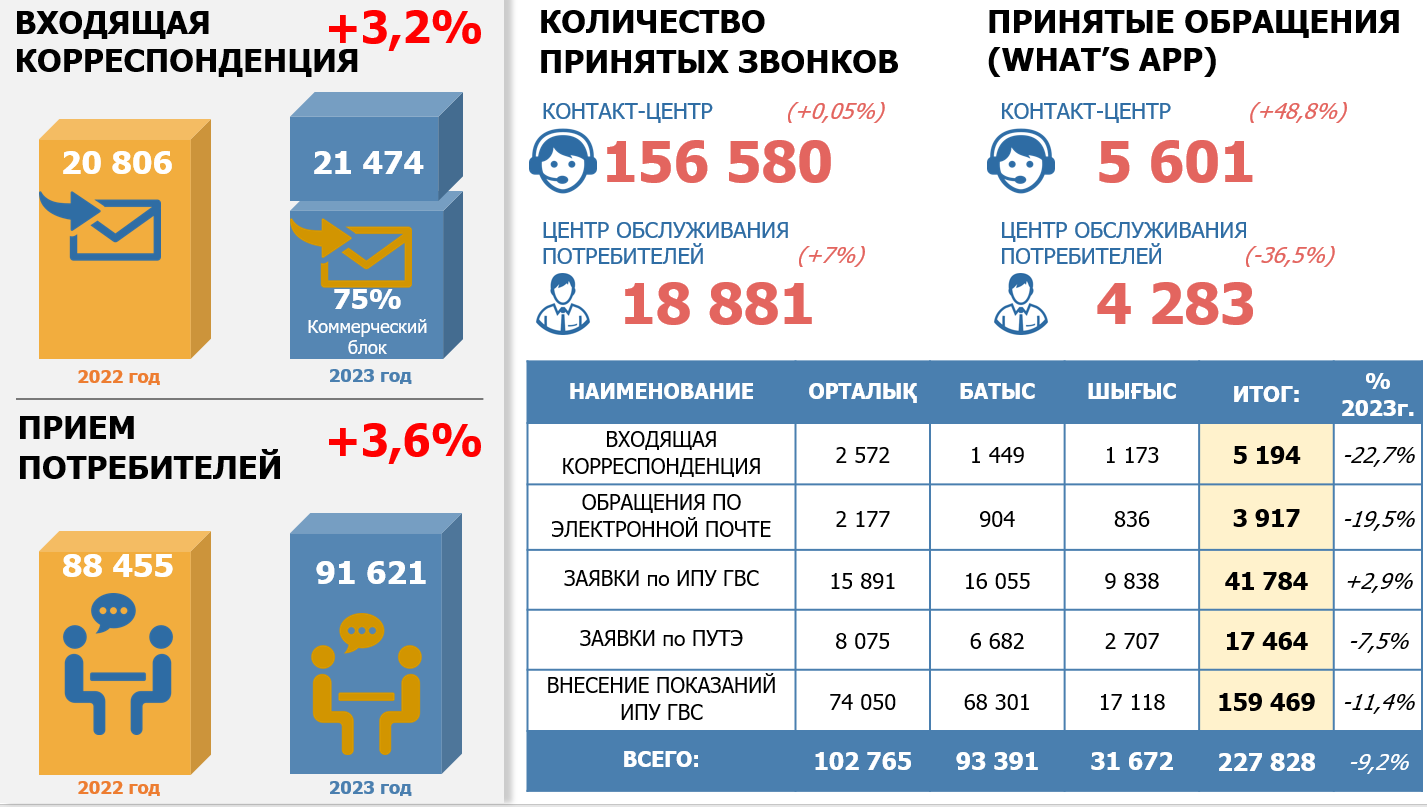 [Speaker Notes: готово]
План по реконструкциям на период 2023-2026 годы
29
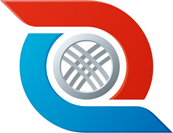 Комплексный план мероприятий на 2024 год
30
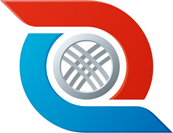 [Speaker Notes: готово]
Комплексный план мероприятий на 2024 год
31
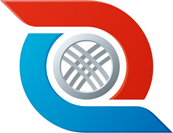 [Speaker Notes: готово]
Автоматизация внесения данных по Актам отключение/подключение услуг теплоснабжения
Перспективные мероприятия на 2024 год
32
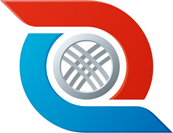 Восстановление изоляции
Повышение квалификации сотрудников
ПОДГОТОВКА К ОТОПИТЕЛЬНОМУ ПЕРИОДУ 2024-2025 гг.
Отключения потребителей от услуг горячего водоснабжения за дебиторскую задолженность
Восстановление изоляции
Восстановление изоляции
СОКРАЩЕНИЕ ДЕБИТОРСКОЙ ЗАДОЛЖЕННОСТИ
УЛУЧШЕНИЕ ОКАЗАНИЯ УСЛУГ
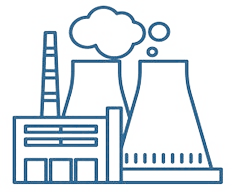 Выдача досудебных уведомлений
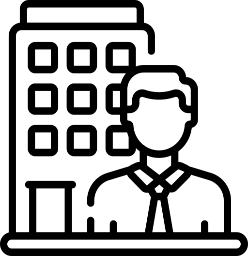 Реконструкция тепловых сетей – 11 км.
Собственные средства – 6,3 км,
Бюджетные средства – 4,7 км.
Публикации в СМИ и социальных сетях предприятия информации о проведении рейдов отключения потребителей от услуг теплоснабжения за дебиторскую задолженность
Внедрение автодозвона и смс-уведомлении о задолженности потребителей услуг тепловой энергии
Текущий ремонт тепловых сетей – 8,0 км
Восстановление 
изоляции – 8,6 км
Совершение исполнительных надписей и передача частным судебным исполнителям
[Speaker Notes: обновить]
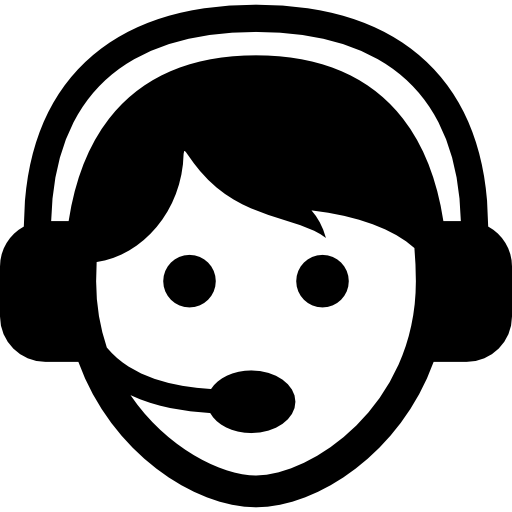 «АЛМАТЫ ЖЫЛУ ЖҮЙЕСІ» ЖШС         ТОО «АЛМАТИНСКИЕ ТЕПЛОВЫЕ СЕТИ
+7 (727) 341-07-77
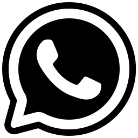 +7 (701) 027-11-20
НАЗАРЛАРЫҢЫЗҒА РАХМЕТ
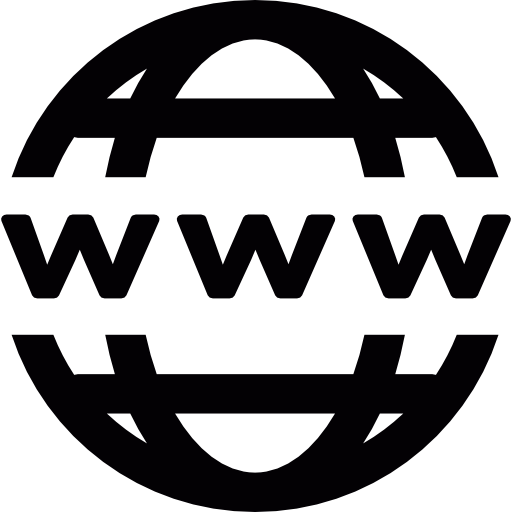 www.alts.kz
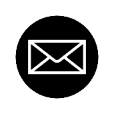 info@alts.kz
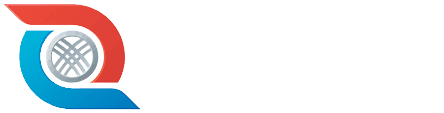 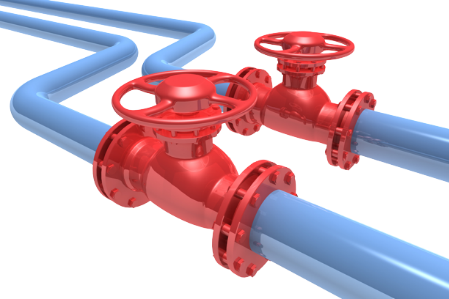 СПАСИБО ЗА ВНИМАНИЕ